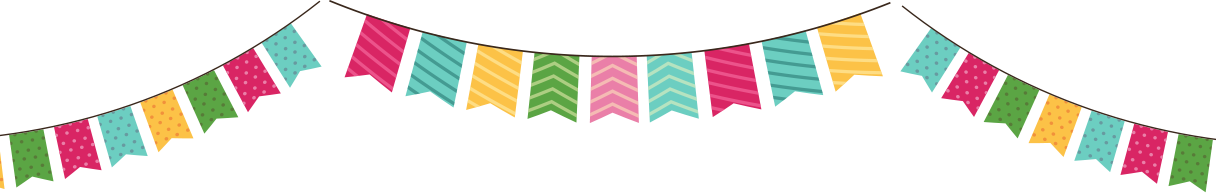 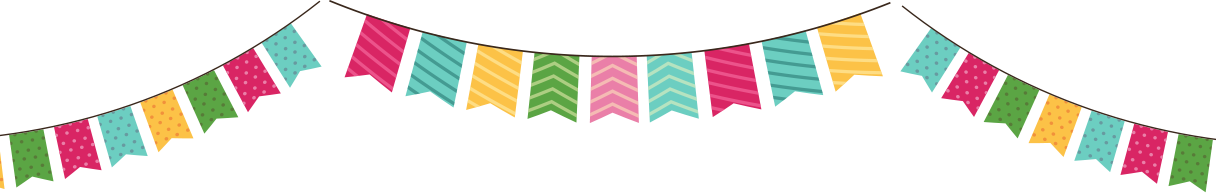 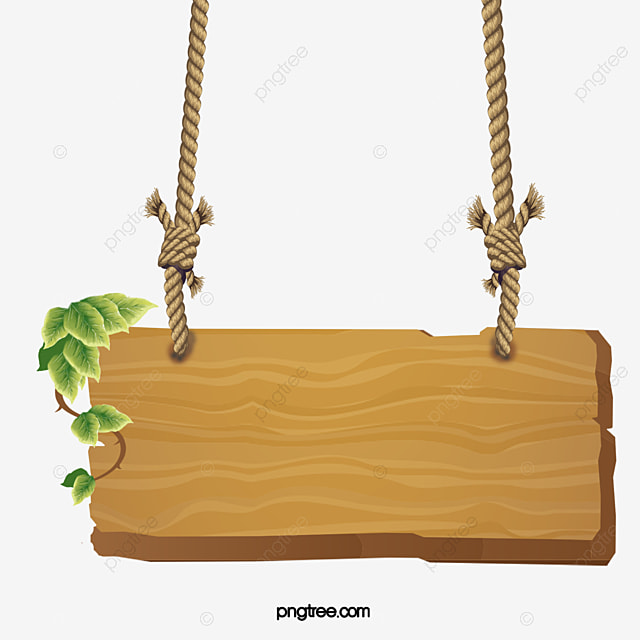 Toán
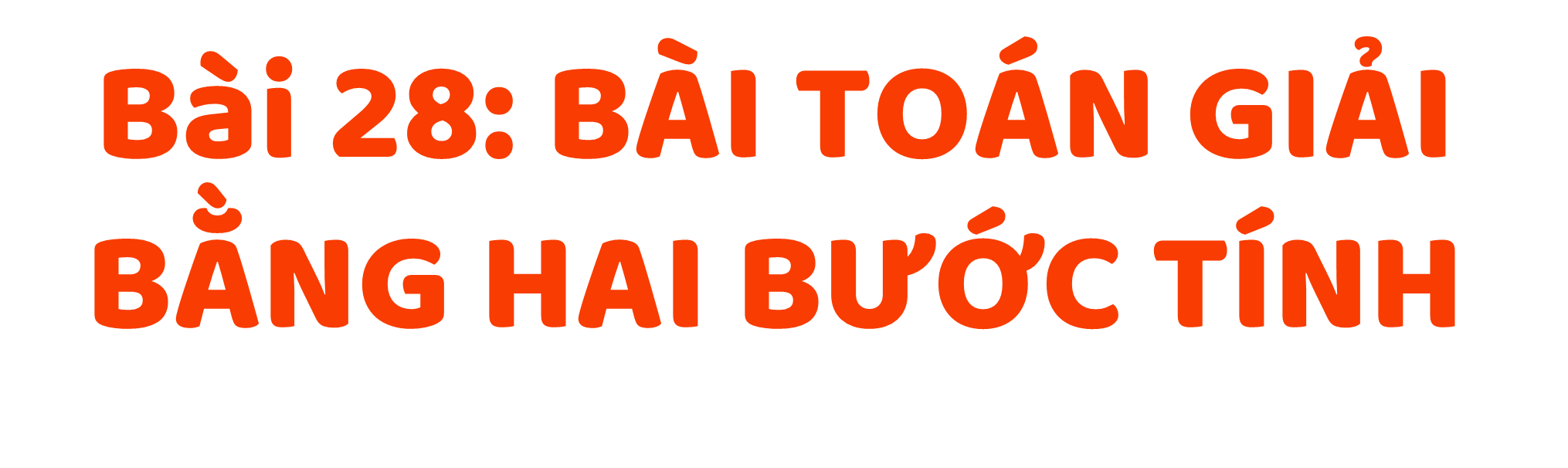 (Tiết 1)
[Speaker Notes: Thiết kế : Hương Thảo – tranthao121004@gmail.com]
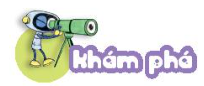 Bài toán 1: 
Có 5 bông hoa cúc. Số hoa hồng có nhiều hơn số hoa cúc là 2 bông. Hỏi: 
Có bao nhiêu bông hoa hồng?
Có bao nhiêu bông hoa hồng và hoa cúc?
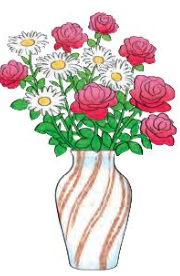 Tóm tắt
Bài giải
a)
5 bông
a. Số bông hoa hồng có là:
Hoa cúc:
5 + 2 = 7 (bông)
2 bông
Hoa hồng:
b. Số bông hoa hồng và hoa cúc có là:
? bông
5 + 7 = 12 (bông)
Đáp án: a) 7 bông hoa;
               b) 12 bông hoa.
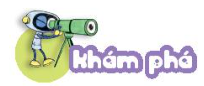 Đây là bài toán giải bằng hai bước tính.
Trước hết, tìm số quyển sách ở ngăn dưới. Sau đó, tìm số quyển sách ở cả hai ngăn.
Bài toán 2: 
Ngăn trên có 10 quyển sách, ngăn dưới có nhiều hơn ngăn trên 3 quyển sách. Hỏi cả hai ngăn có bao nhiêu quyển sách?
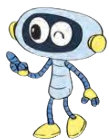 Tóm tắt
Bài giải
a)
10 quyển
Số sách ở ngăn dưới là:
Ngăn trên
? 
quyển
10 + 3 = 13 (quyển)
3 quyển
Ngăn dưới
Số sách ở cả hai ngăn là:
10 + 13 = 23 (quyển)
Đáp số: 23 quyển sách
Tóm tắt
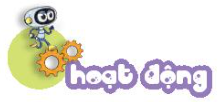 Số?
Can thứ nhất đựng 5 l nước mắm, can thứ hai đựng số lít nước mắm gấp 3 lần can thứ nhất. Hỏi cả hai can đựng bao nhiêu lít nước mắm?
1
5 l
Can thứ nhất:
? l
Can thứ hai:
Bài giải
Số lít nước mắm ở can thứ hai là:
3
15
Số lít nước mắm cả hai can là:
?
?
?
5 x         =              (l)
+             =            (l)
Đáp số:            l nước mắm.
?
?
?
20
15
5
20
[Speaker Notes: Thiết kế : Hương Thảo – tranthao121004@gmail.com]
Mai gấp được 10 cái thuyền, Nam gấp được ít hơn Mai 3 cái thuyền. Hỏi cả hai bạn gấp được bao nhiêu cái thuyền?
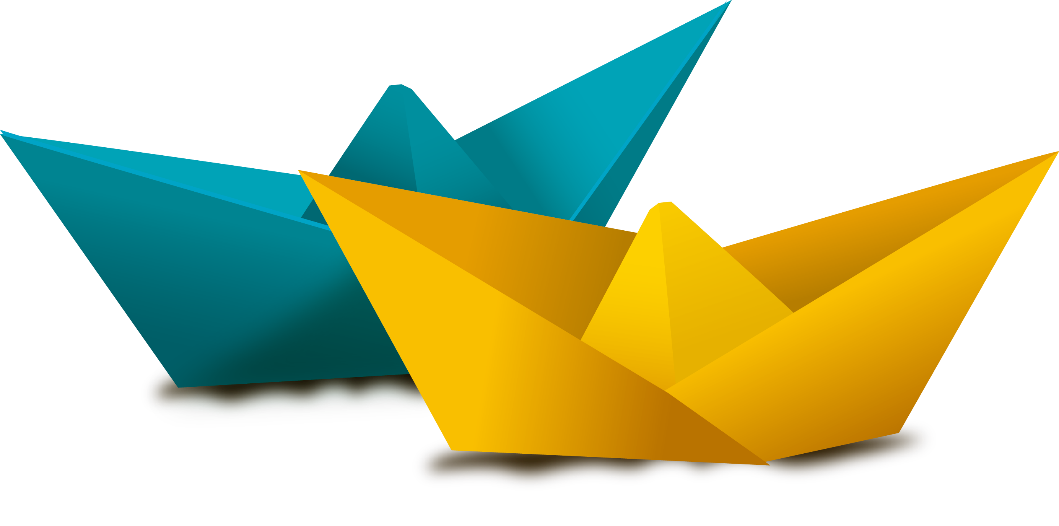 Tóm tắt
2
10 cái thuyền
Mai
? cái
thuyền
3 cái
Nam
Bài giải:
Số thuyền Nam gấp được là:
10 - 3 = 7 (cái thuyền)
Số thuyền cả hai bạn gấp được là:
10 + 7 = 17 (cái thuyền)
Đáp số: 17 cái thuyền
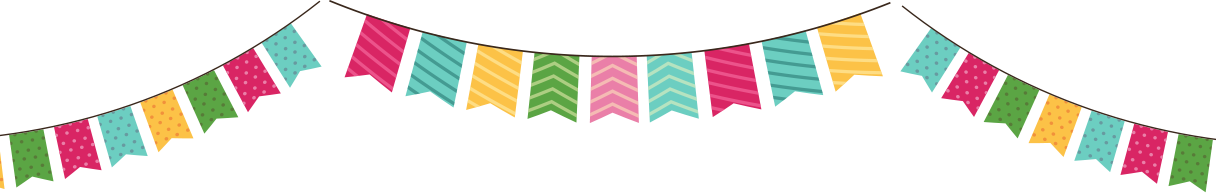 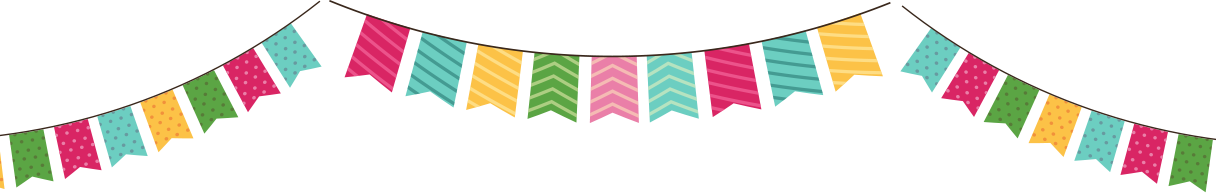 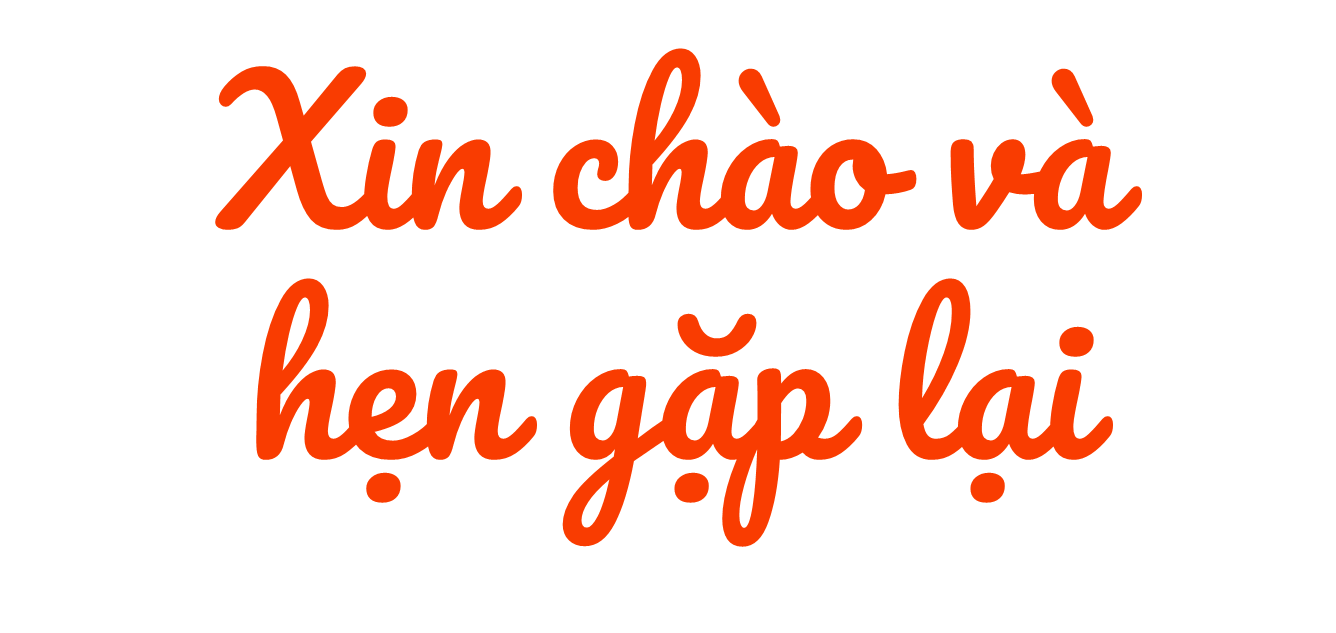 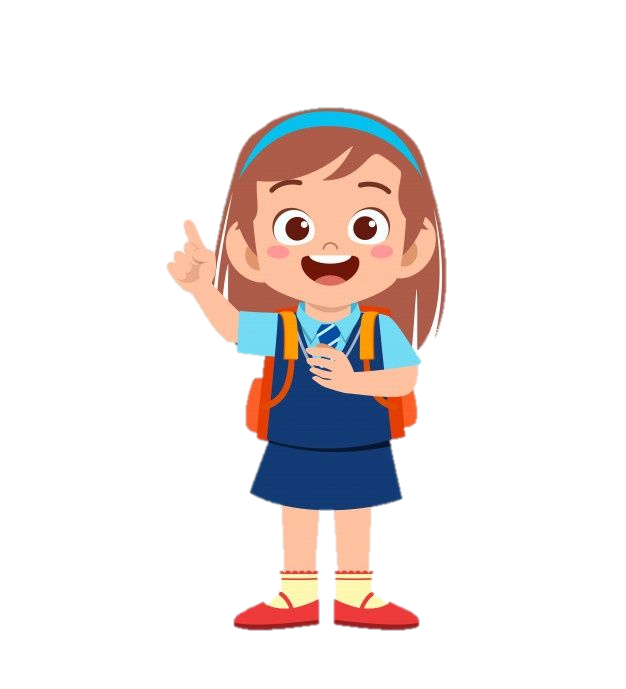 [Speaker Notes: Thiết kế : Hương Thảo – tranthao121004@gmail.com]